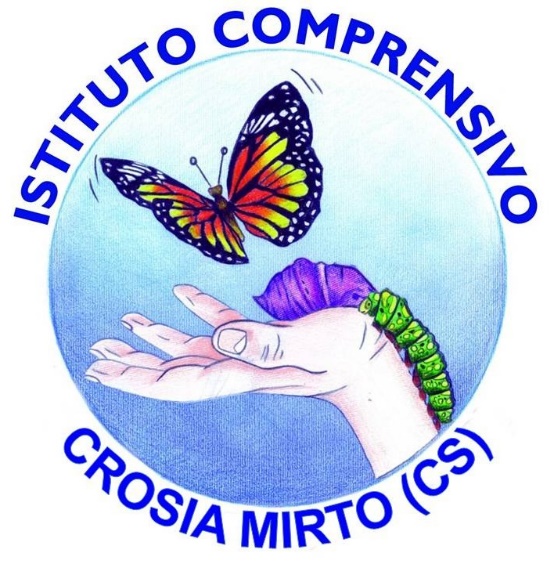 ISTITUTO COMPRENSIVO DI CROSIA
Scuola Secondaria di 1° Grado
  MONITORAGGIO RISULTATI SCOLASTICI  PRIMO  QUADRIMESTRE A.S. 2018/2019
La conclusione degli scrutini relativi al primo quadrimestre rappresenta per la nostra Istituzione Scolastica un’occasione per riflettere sui risultati raggiunti e per definire i futuri obiettivi strategici, nell’ottica di un continuo miglioramento.
Nei grafici seguenti  sono riportati i voti delle discipline suddette per  classi  sul totale di 355 alunni per la Secondaria di I grado.
 I risultati saranno oggetto di riflessione da parte dei docenti che si attiveranno per organizzare eventuali percorsi individualizzati e personalizzati , attività di laboratorio per il recupero delle competenze e per  valorizzare  le eccellenze.
MONITORAGGIO 1° QUADRIMESTRE ANDAMENTO GENERALE 
                  SCUOLA SECONDARIA DI 1° GRADO
La tabella riporta la media degli esiti conseguiti da ciascuna classe per disciplina. Nell’ultima colonna è riportata la media d’Istituto per disciplina, che è calcolata sulla media di tutte le classi parallele.
Il 9 ricorre 98 volte su un numero di circa 1024 voti .
Il valore con una maggiore frequenza (33%) è l’8 -334  seguito dal 7 (31%).
Il 9 ricorre 141 volte su un numero di circa 1111 voti mentre il 10 costituisce  l’1%.
Il valore con una maggiore frequenza è il 7 -343 e il 6 31% (31%). Punto di forza è anche la moda dell’8 (24%)
Il 9 ricorre 212 volte su un numero di circa 1262 voti mentre il 10 costituisce  l’1%.
Il valore con una maggiore frequenza è il 7 -390 e il 6= 27% (347). Punto di forza è anche la moda dell’8= 24% (300)
Dall’analisi dei dati valutativi del primo quadrimestre e dalla loro comparazione con i livelli di partenza e gli esiti del pagellino è emerso che: Le classi PRIME si presentano abbastanza omogenee tra di loro con una valutazione media assoluta di 7,2. Sensibili progressi hanno fatto registrare rispetto alla situazione di partenza. Le classi seconde evidenziano eterogeneità tra di loro in termini di risultati medi conseguiti. Andiamo, infatti, da un 7,80 a un 7,16 mentre la media assoluta d’istituto si attesta sul 7,67. Anche le classi seconde hanno evidenziato sensibili progressi rispetto agli esiti del 1° periodo intermedio. Le classi terze si presentano sensibilmente eterogenee con valori medi per classe che oscillano tra il 7,72 e il 7,36,-7,5. La media assoluta è di 7,34. Seppure a livelli diversi ,tutte le classi hanno fatto registrare progressione nell’apprendimento. La media assoluta d’istituto è 7,3

Referente della valutazione Prof.ssa Carmela Arcidiacone